স্বাগতম
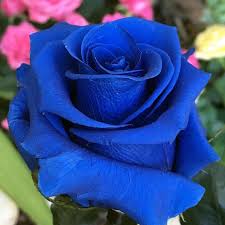 শিক্ষক পরিচিতি
মোছা. হিরামনি 
সহকারি শিক্ষক
আমজুয়ানী সরকারি প্রাথমিক বিদ্যালয়
তেতুলিয়া,পঞ্চগড়
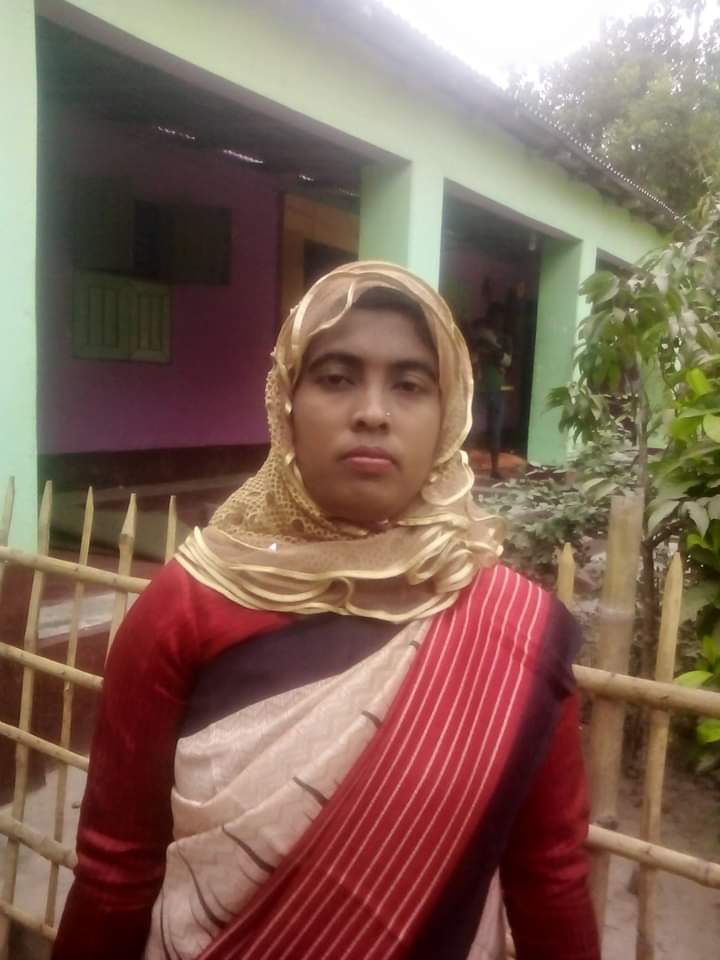 পাঠ পরিচিতি
শ্রেণীঃ প্রথম
বিষয়ঃ গণিত
পাঠঃ যোগের ধারণা (১ থেকে ১০) 
পাঠ্যাংশঃ৭.১যোগ
শিখনফল
৯.২.১ উপকরণের সাহায্যে সংখ্যা যোগ করে প্রতীকের মাধ্যমে প্রকাশ করতে পারবে।
এসো আমরা একটি ভিডিও দেখি
এখানে কয়টি প্রজাপতি
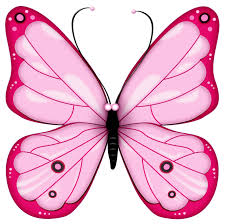 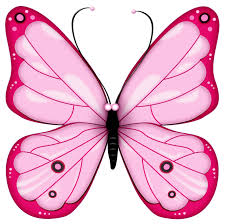 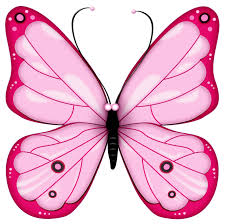 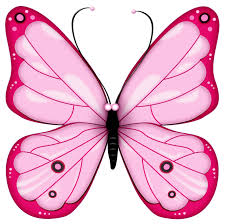 আরও
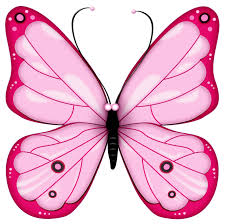 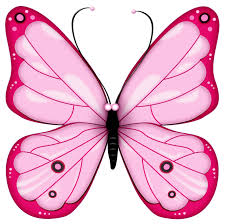 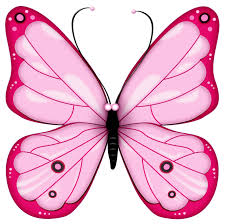 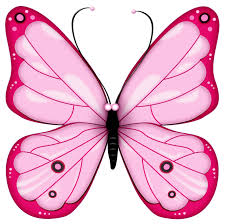 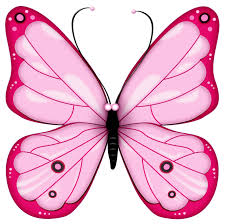 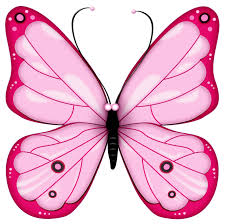 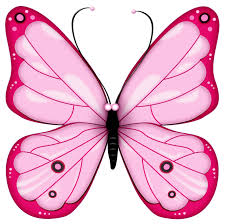 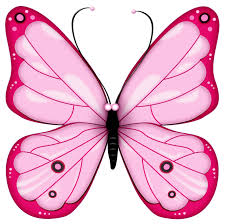 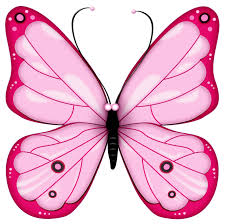 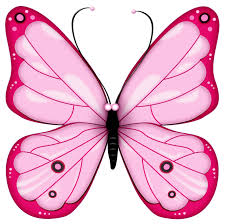 যোগ
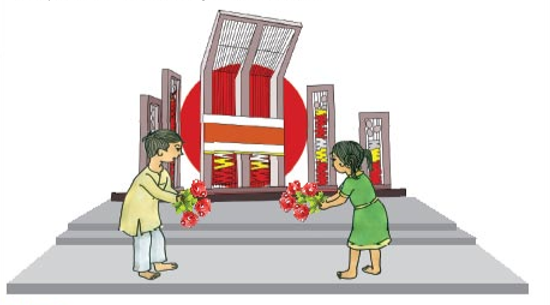 দিপু ফুল এনেছে
ইমা ফুল এনেছে
দিপু ফুল এনেছে
ইমা ফুল এনেছে
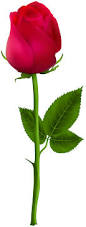 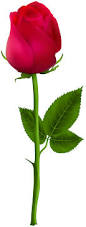 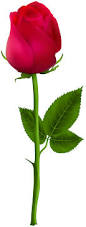 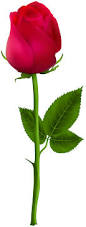 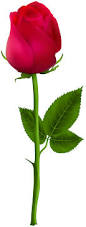 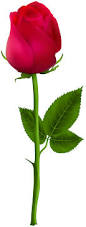 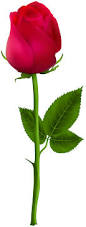 একত্রে
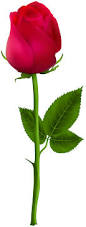 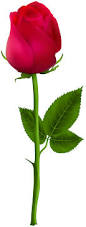 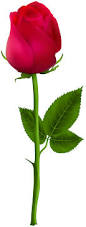 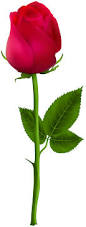 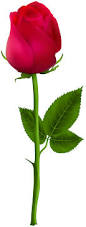 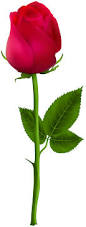 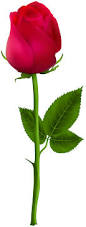 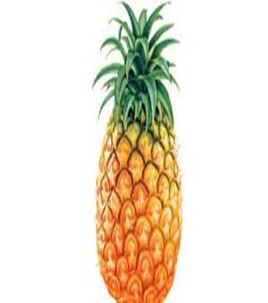 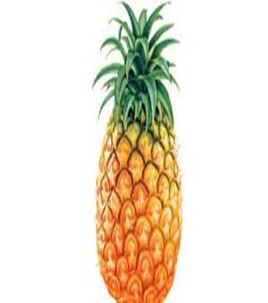 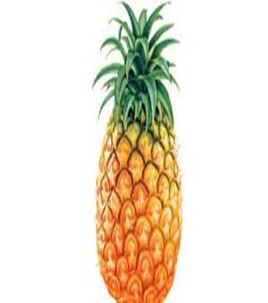 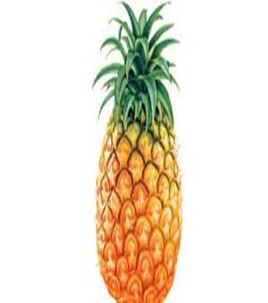 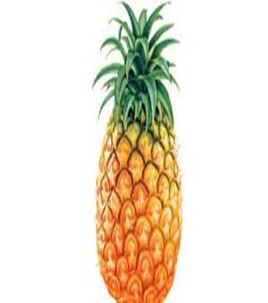 ও
একত্রে
৫
৩
২
৫
২
৩
+
=
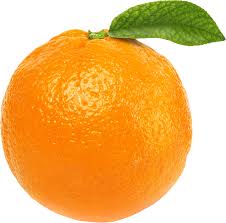 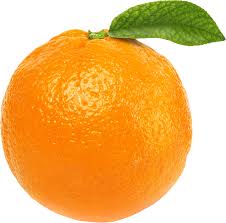 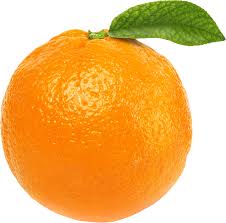 একত্রে
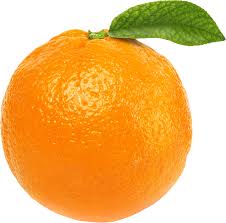 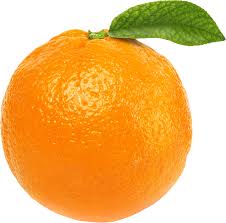 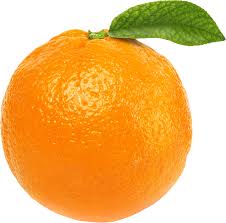 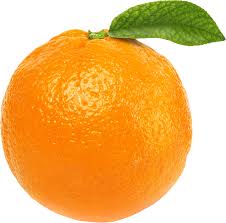 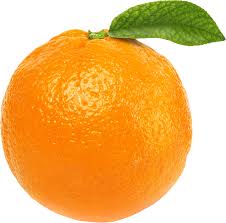 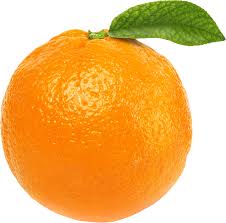 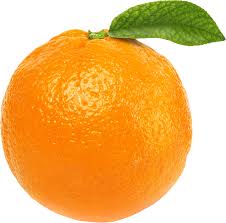 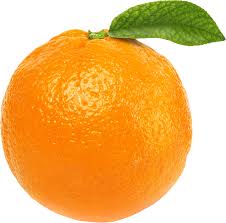 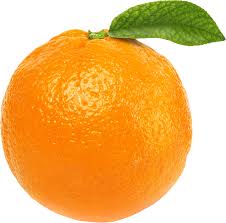 ও
৫
৬
১
1     +    ৫    =    ৬
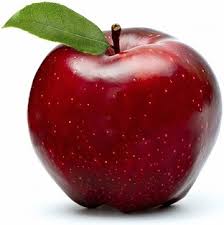 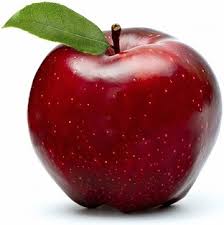 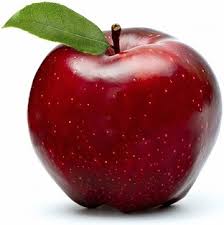 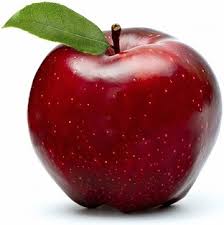 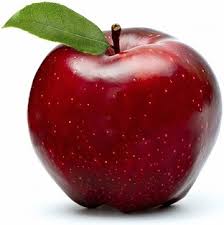 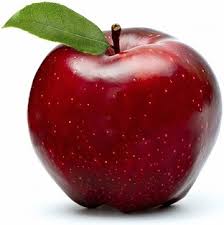 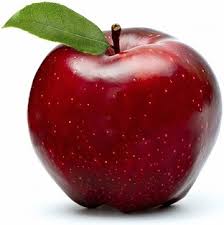 ও
একত্রে
৩    +    ৪   =    ৭
মুল্যায়ন
ও
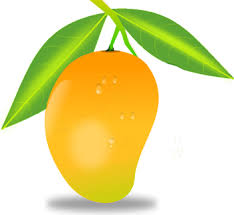 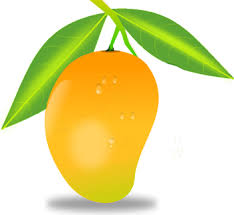 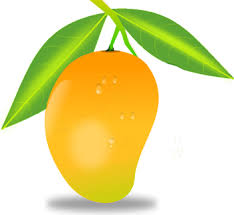 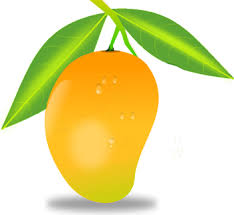 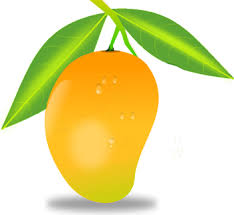 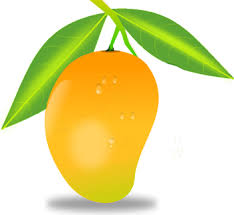 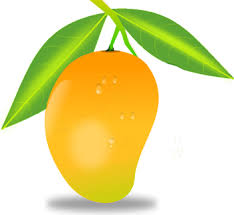 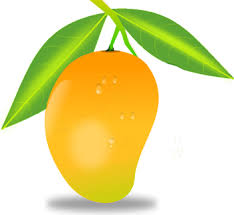 +
=
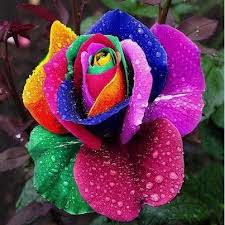 ধন্যবাদ